Analysis & Design of Algorithms(CSCE 2202)
Prof. Amr Goneid
Department of Computer Science and Engineering, AUC

Golden Ratio
Prof. Amr Goneid, AUC
1
Fibonacci Numbers
Fibonacci numbers represent the sequence:
0,1,1,2,3,5,8,13,21,34,55,89,144,233,377,610,...
Introduced by Leonardo Fibonacci (1202)
Can be computed by the recurrence
	relation:
    F(n) = F(n-2) + F(n-1)  n ≥ 2   
    with F(0) = 0 , F(1) = 1
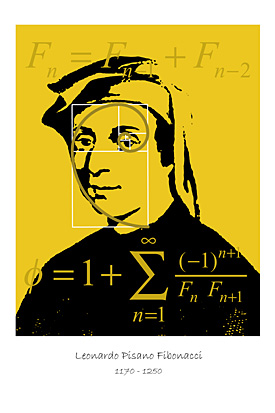 Prof. Amr Goneid, AUC
2
Overlapping Sub-Problems
Tracing for n = 5
5
3
4
1
2
2
3
0
1
0
1
1
2
0
1
Prof. Amr Goneid, AUC
3
Computing Fibonacci Numbers(Dynamic Programming Method)
Table F[0..n]
F[0] = 0; F[1] = 1;
if ( n >= 2)
    for i = 2 to n
         F[i] = F[i-1] + F[i-2];
return F[n];
Prof. Amr Goneid, AUC
4
Relation to Golden Ratio
F(n) = F(n-1) + F(n-2)    with F(0) = 0,  F(1)=1
Exponential growth
Prof. Amr Goneid, AUC
5
Fibonacci Numbers
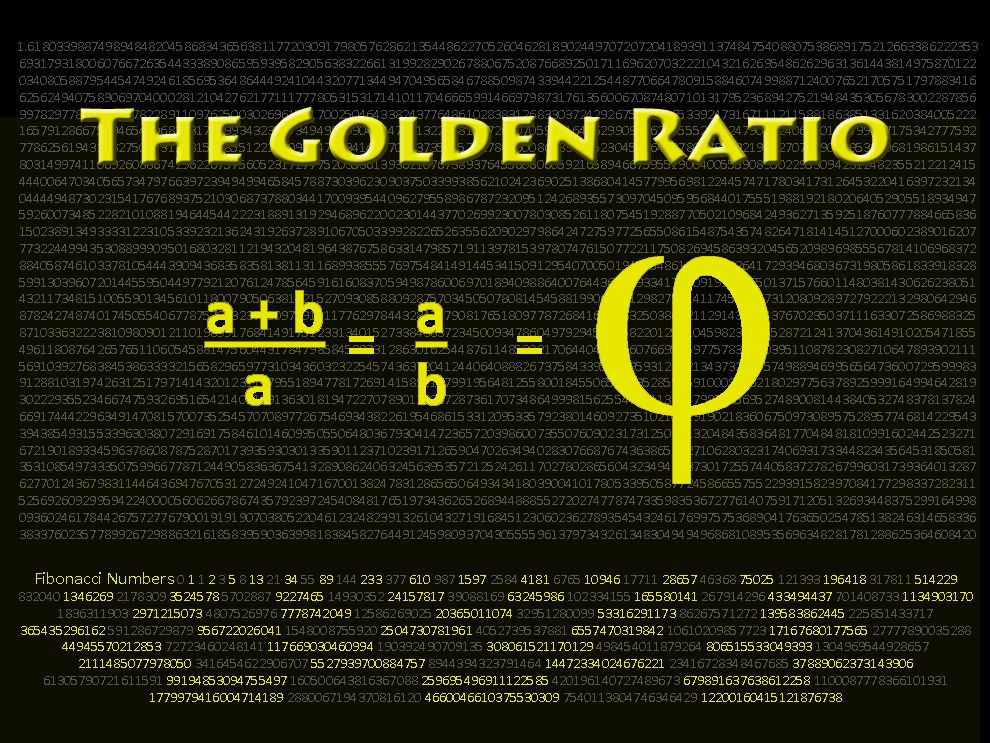 Prof. Amr Goneid, AUC
6
The Golden RatioGeometry of Nature?
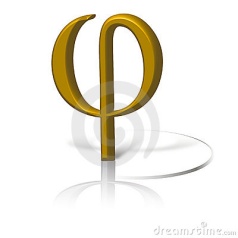 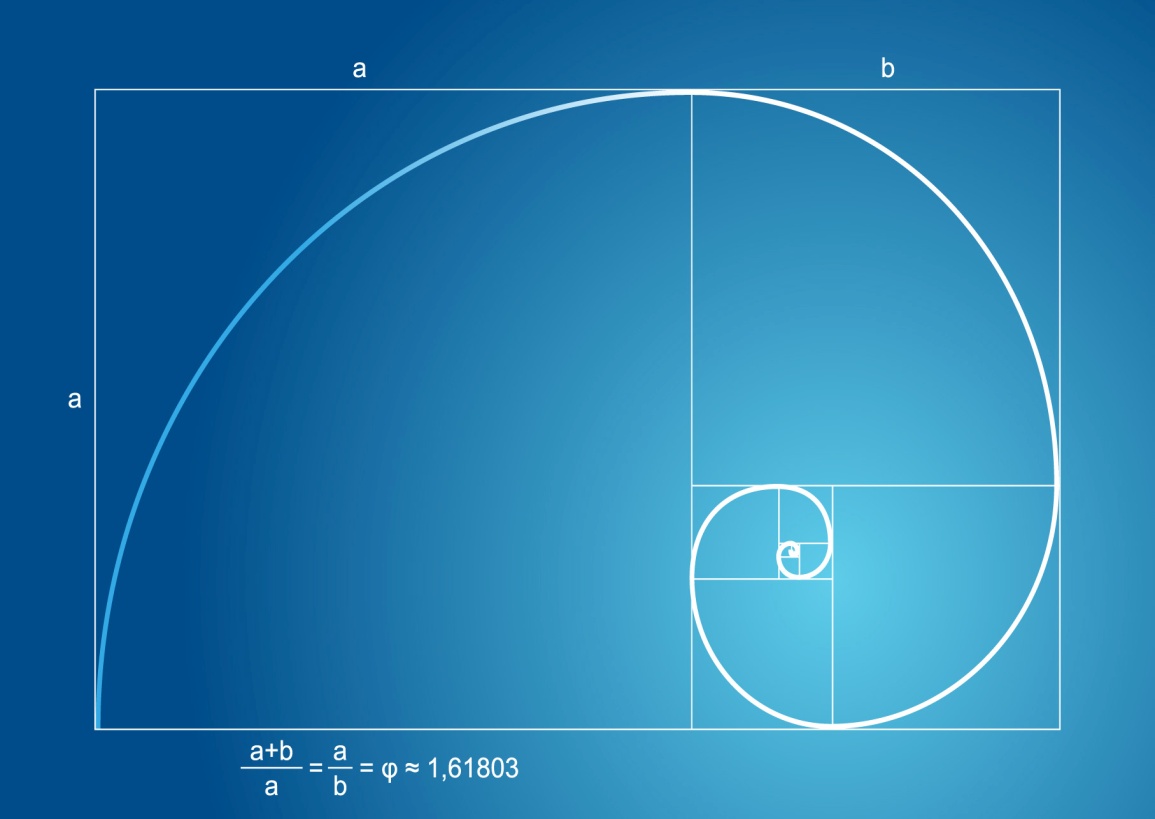 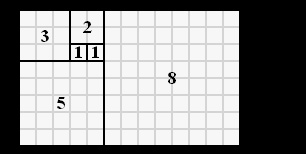 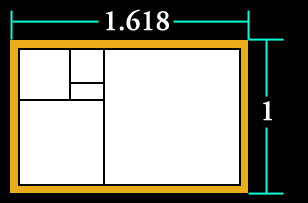 Prof. Amr Goneid, AUC
7
In Nature: Nautilus, Sun Flower
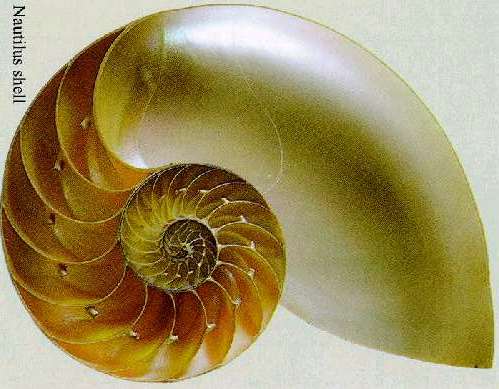 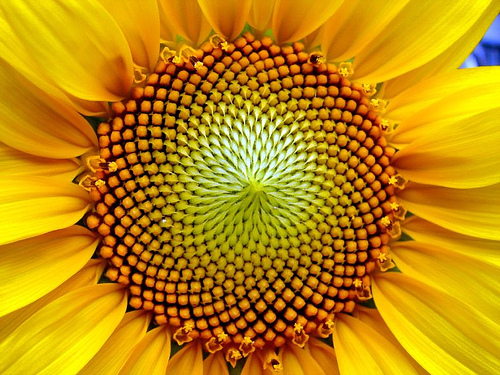 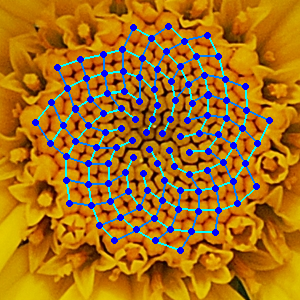 Prof. Amr Goneid, AUC
8
In Nature
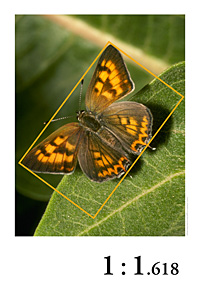 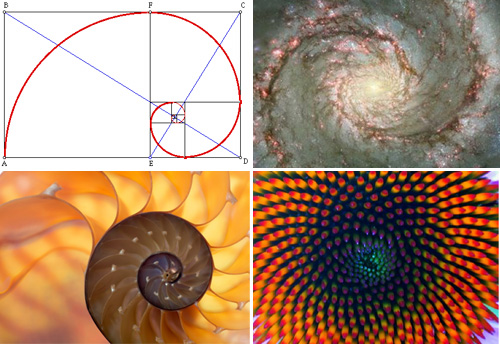 Prof. Amr Goneid, AUC
9
In Nature & Earth
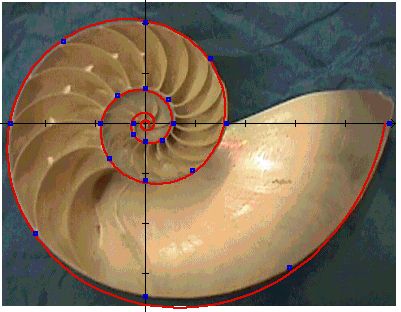 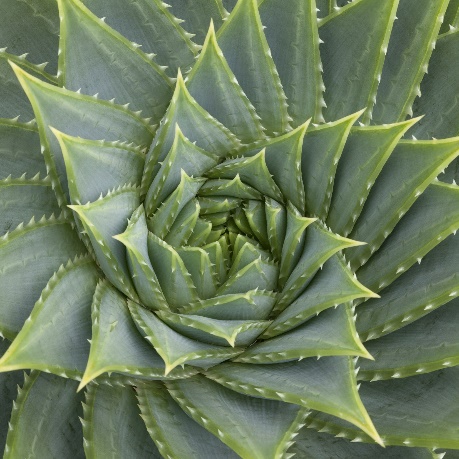 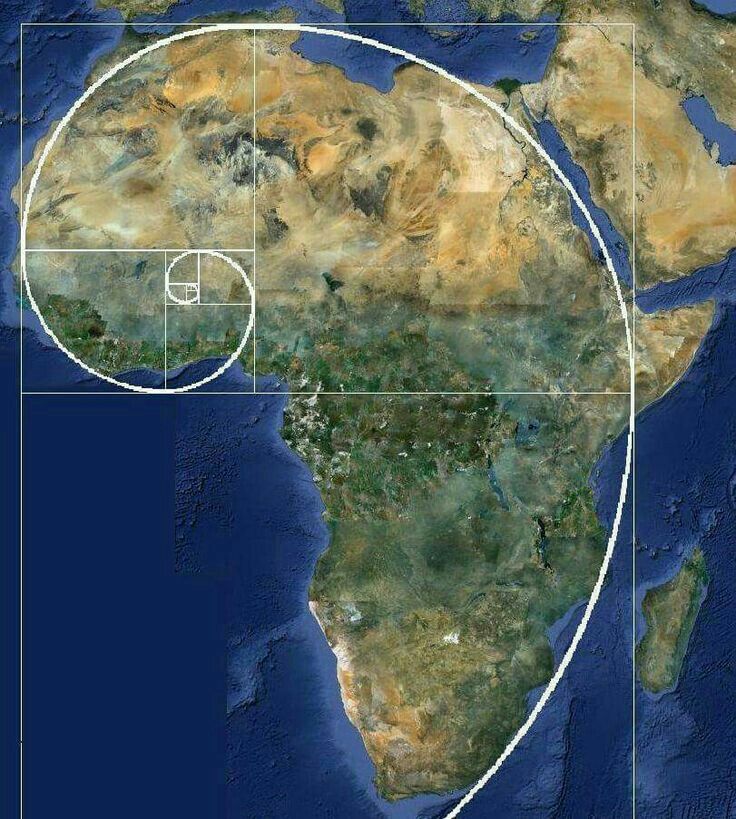 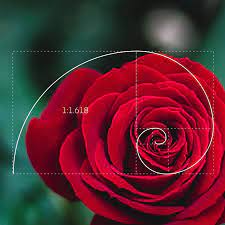 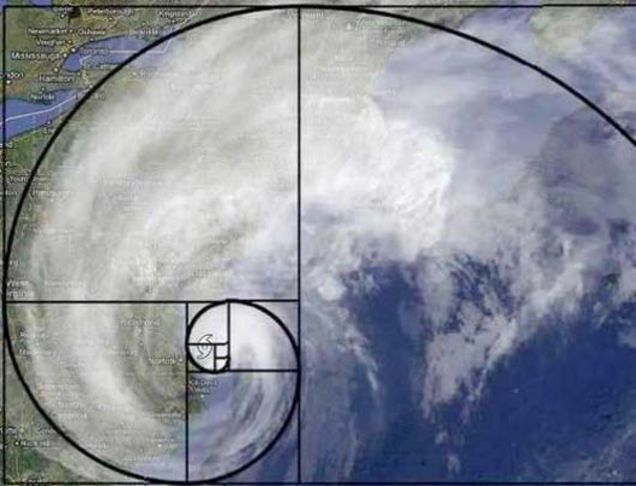 Prof. Amr Goneid, AUC
10
In Architecture & Design
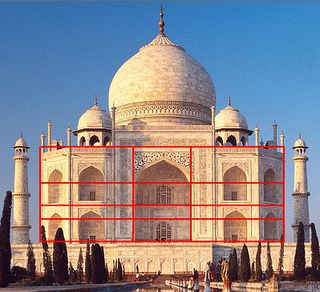 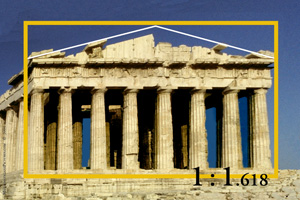 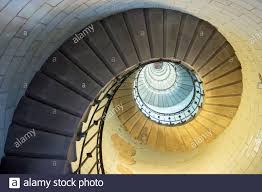 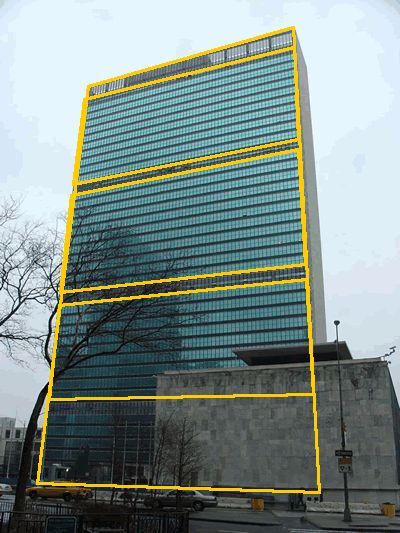 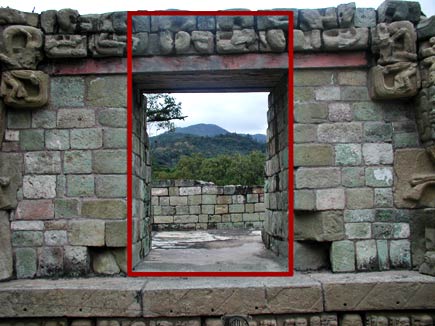 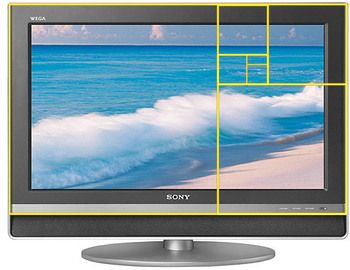 Prof. Amr Goneid, AUC
11
In Architecture & Design:The Great Pyramid of Giza
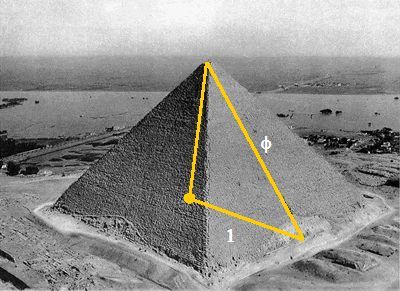 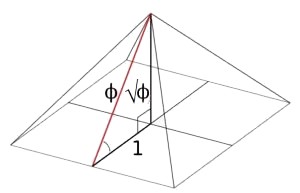 Prof. Amr Goneid, AUC
12
In Art
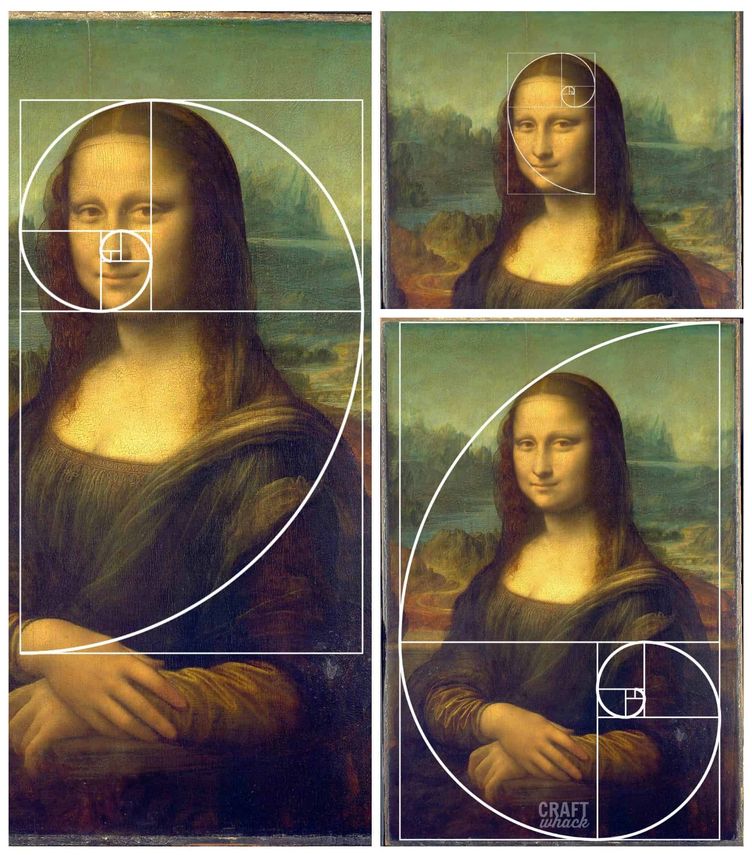 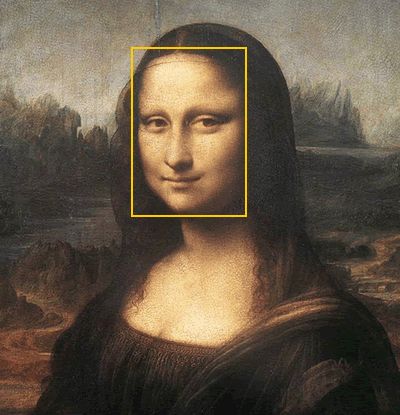 Prof. Amr Goneid, AUC
13
In Art
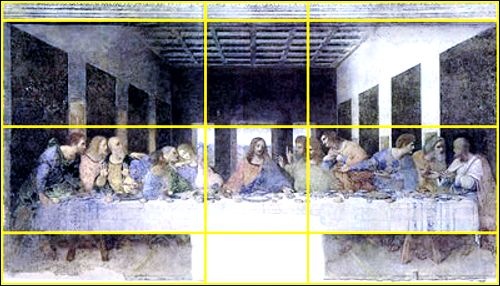 Prof. Amr Goneid, AUC
14
Golden Ratio Faces
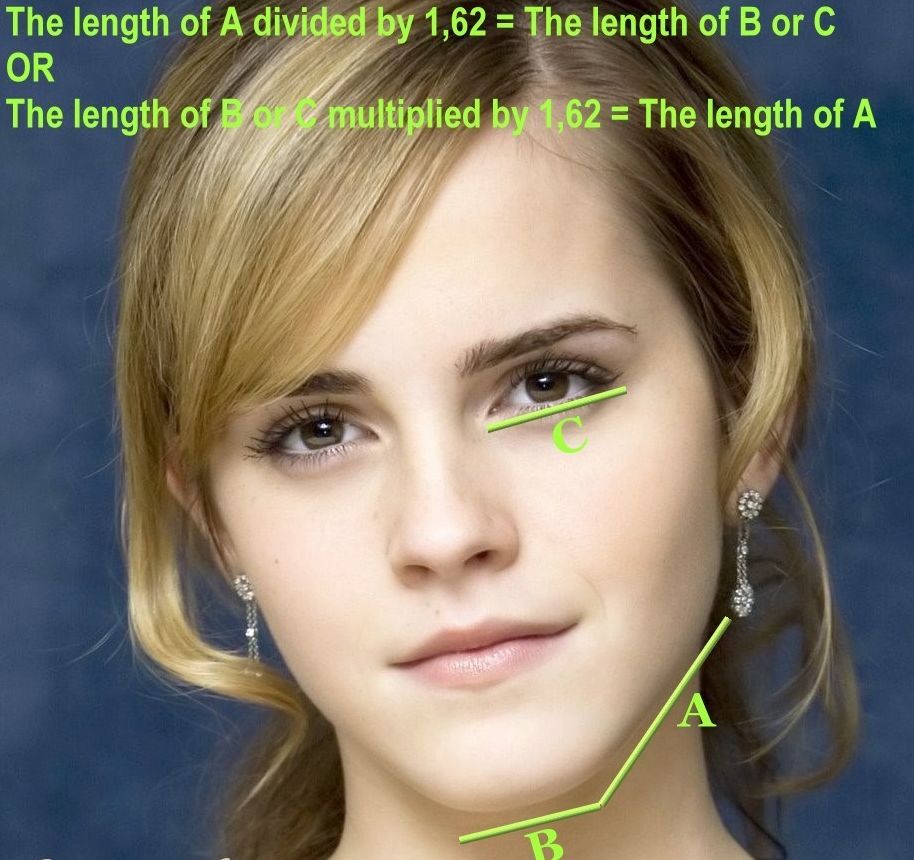 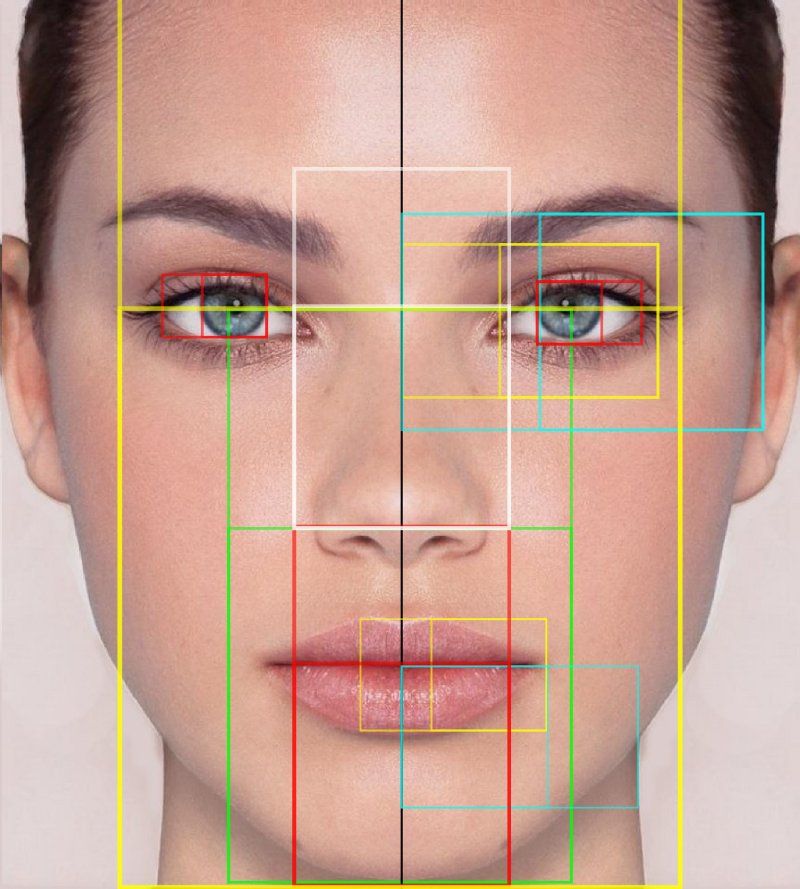 Prof. Amr Goneid, AUC
15
Golden Ratio Faces
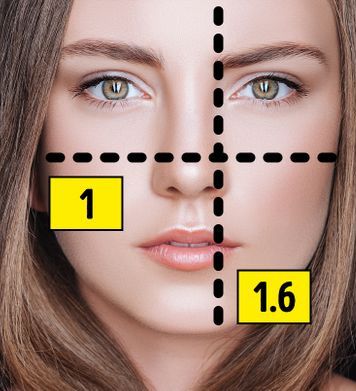 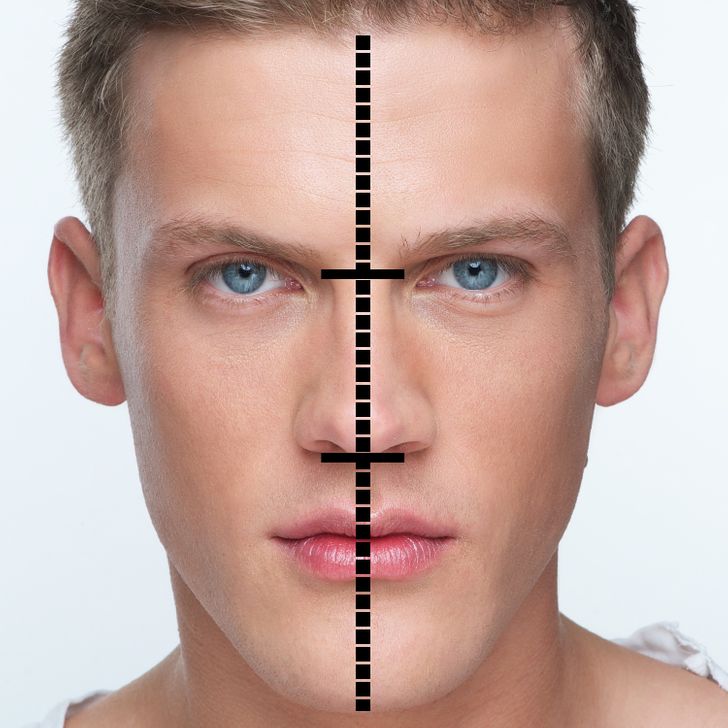 Prof. Amr Goneid, AUC
16